Acute Kidney Injury
Dr; Mahmoud Hassan Adawy
MD, internal medicine & nephrology
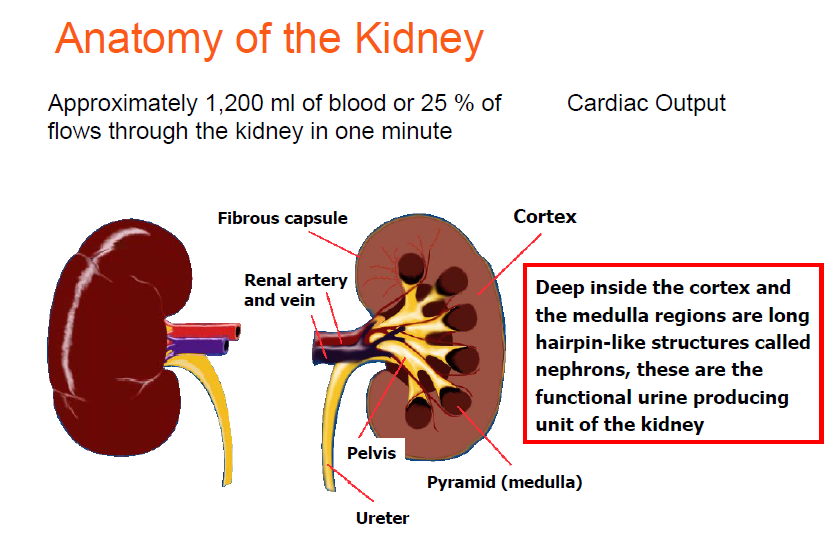 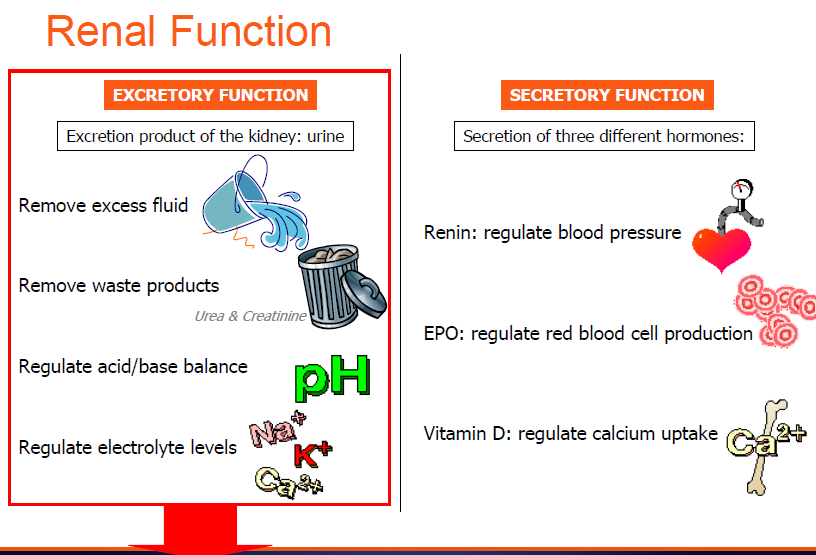 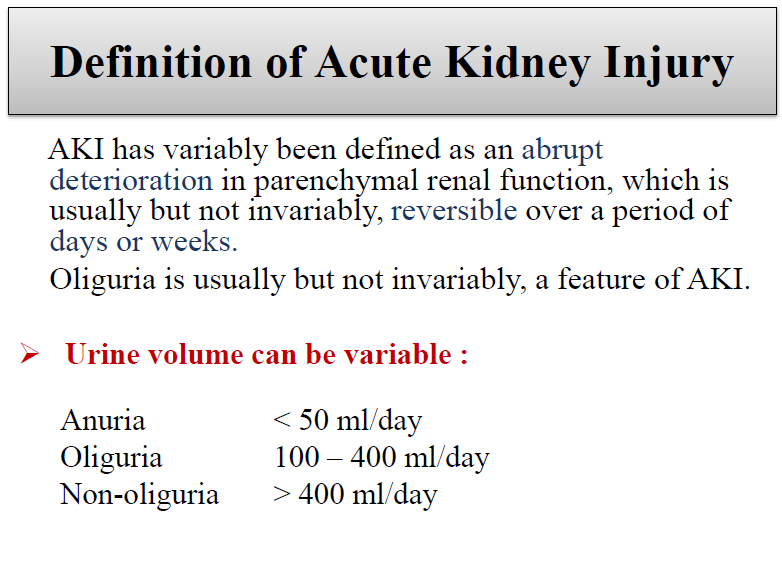 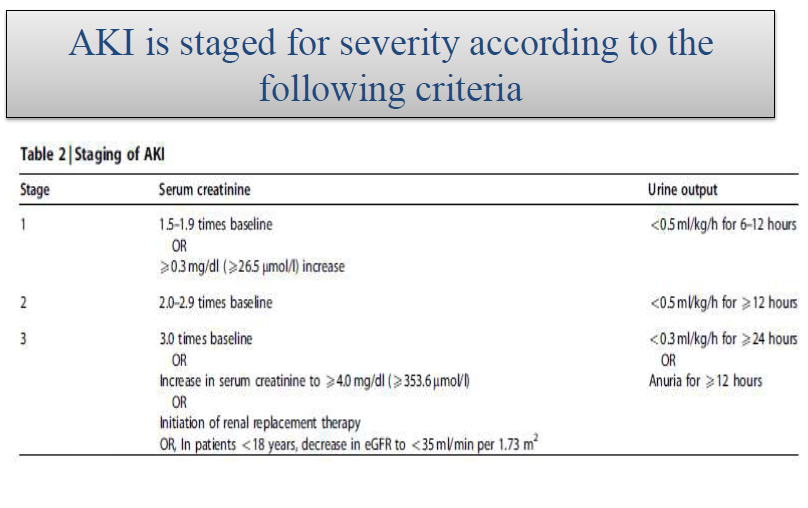 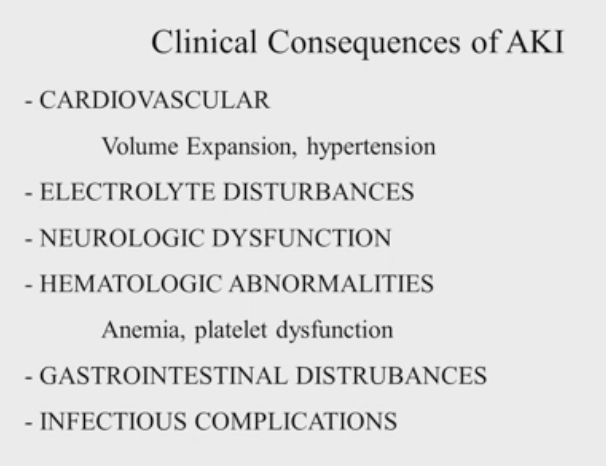 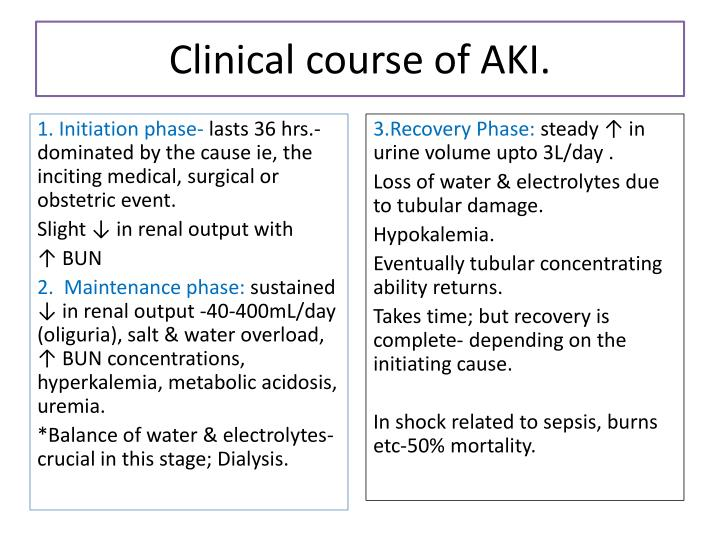 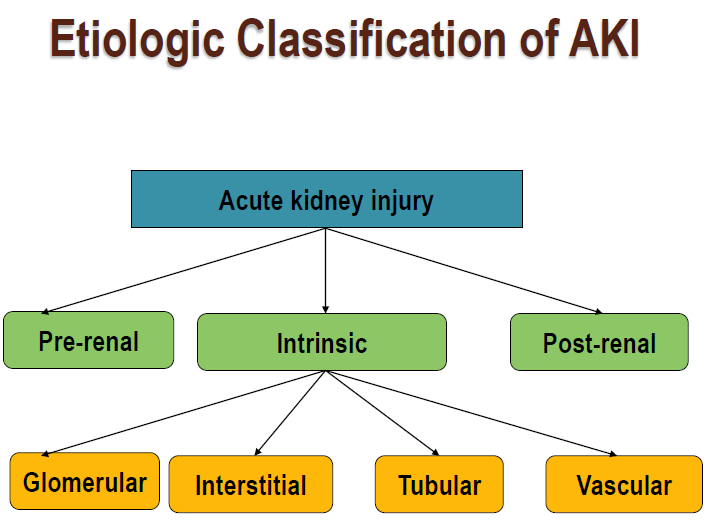 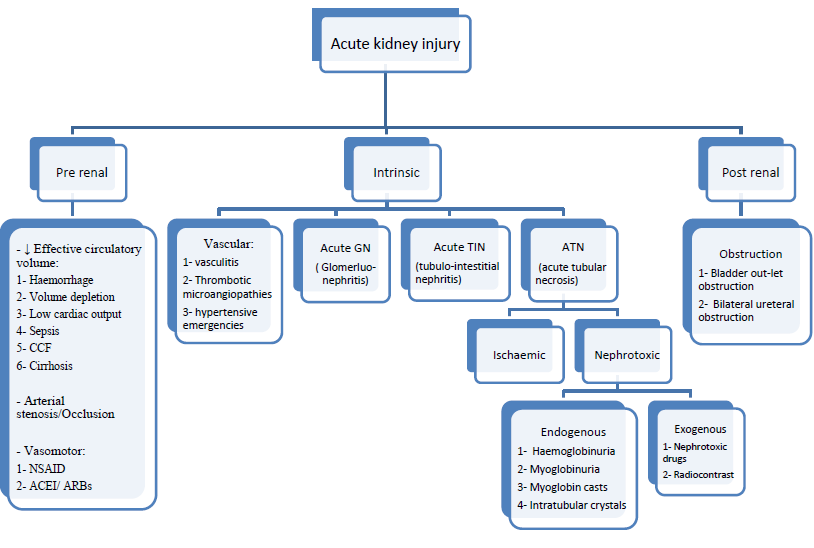 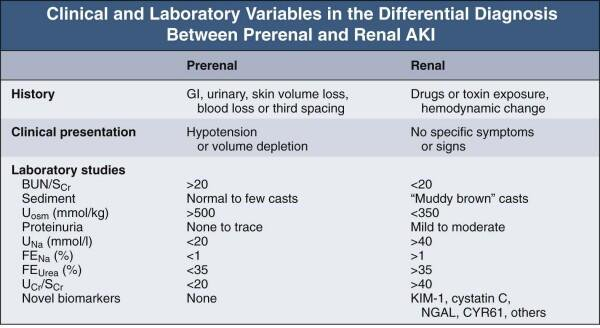 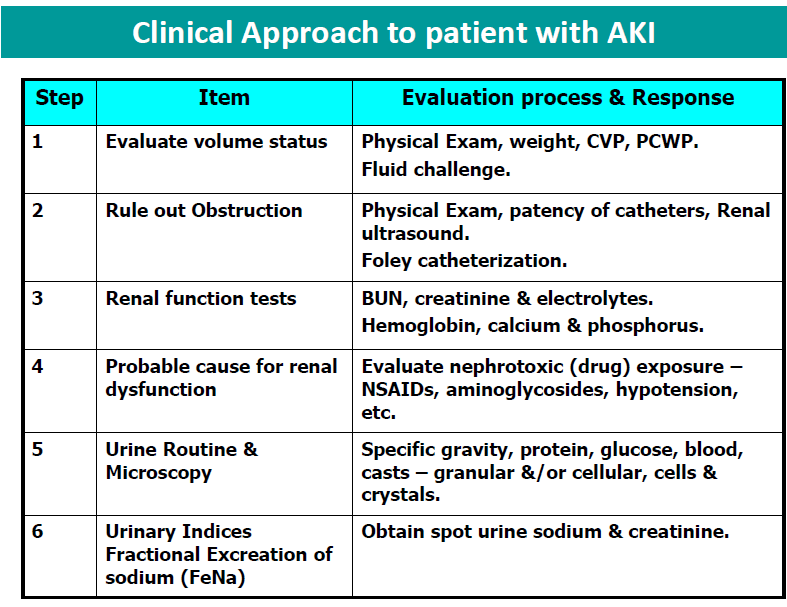 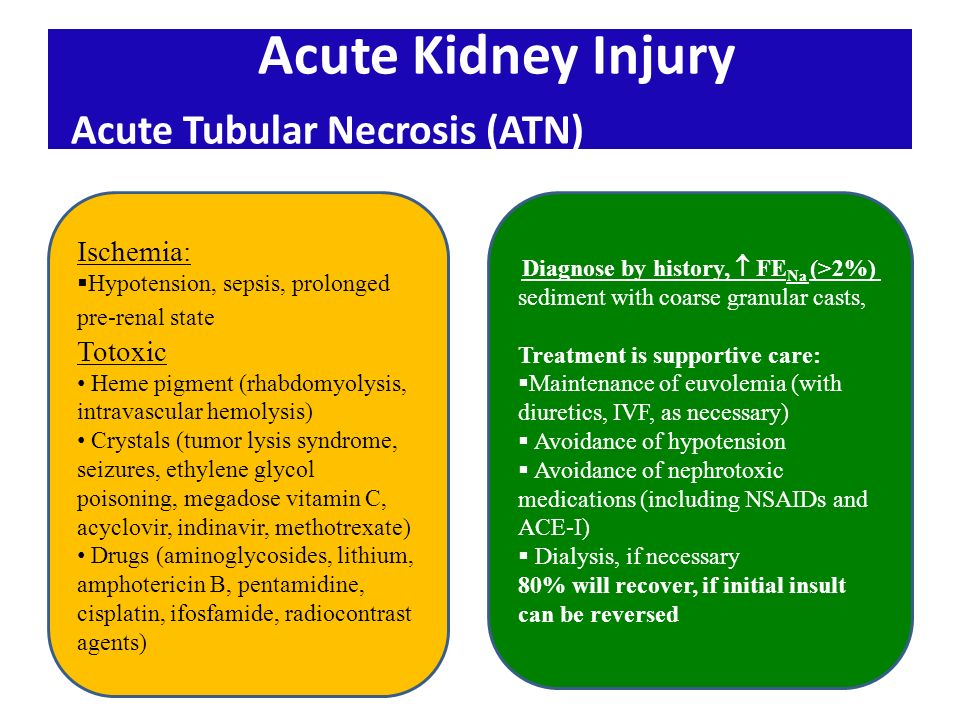 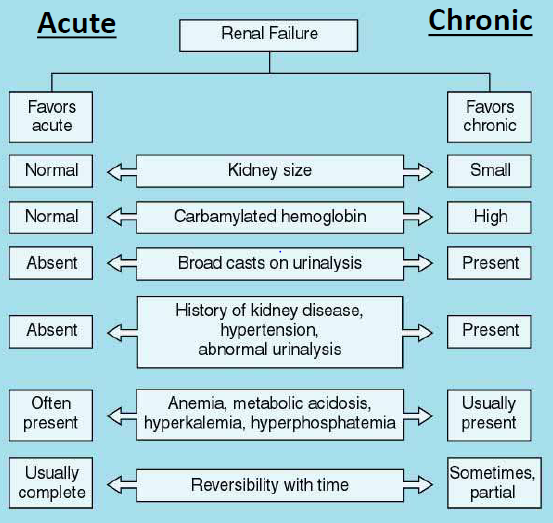 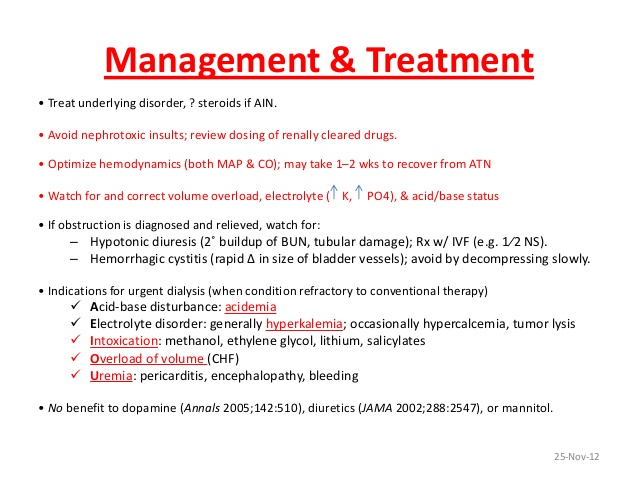 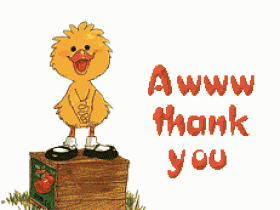